LOGO
携手共建绿色城市
环境保护 / 能源 / 绿色城市 / 生态环境 / 林业局
汇报人：某某某
单击此处添加文字标题
单击此处添加文字标题
单击此处添加文字标题
单击此处添加文字标题
目录
第一章
第二章
第三章
第四章
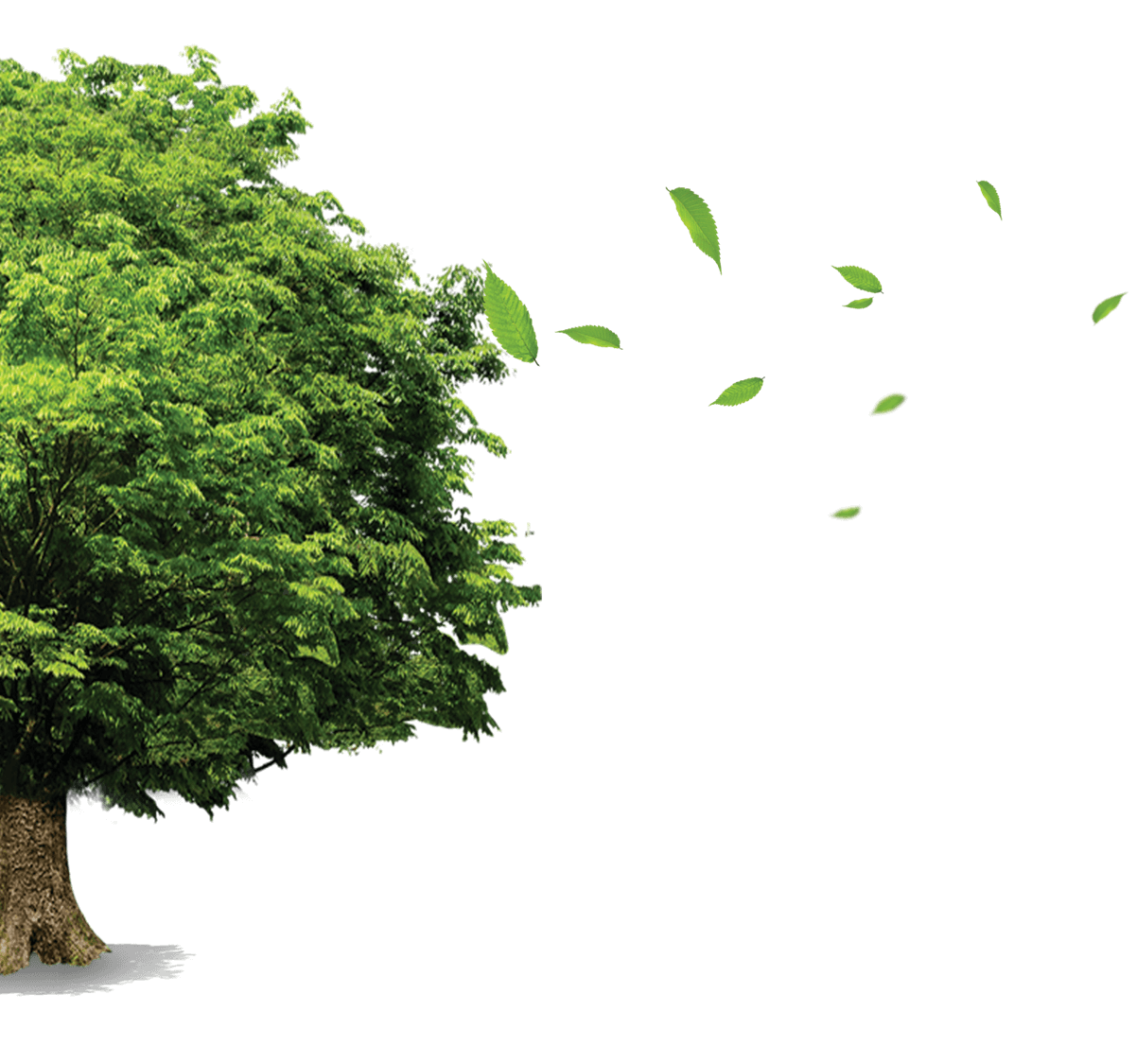 Contents
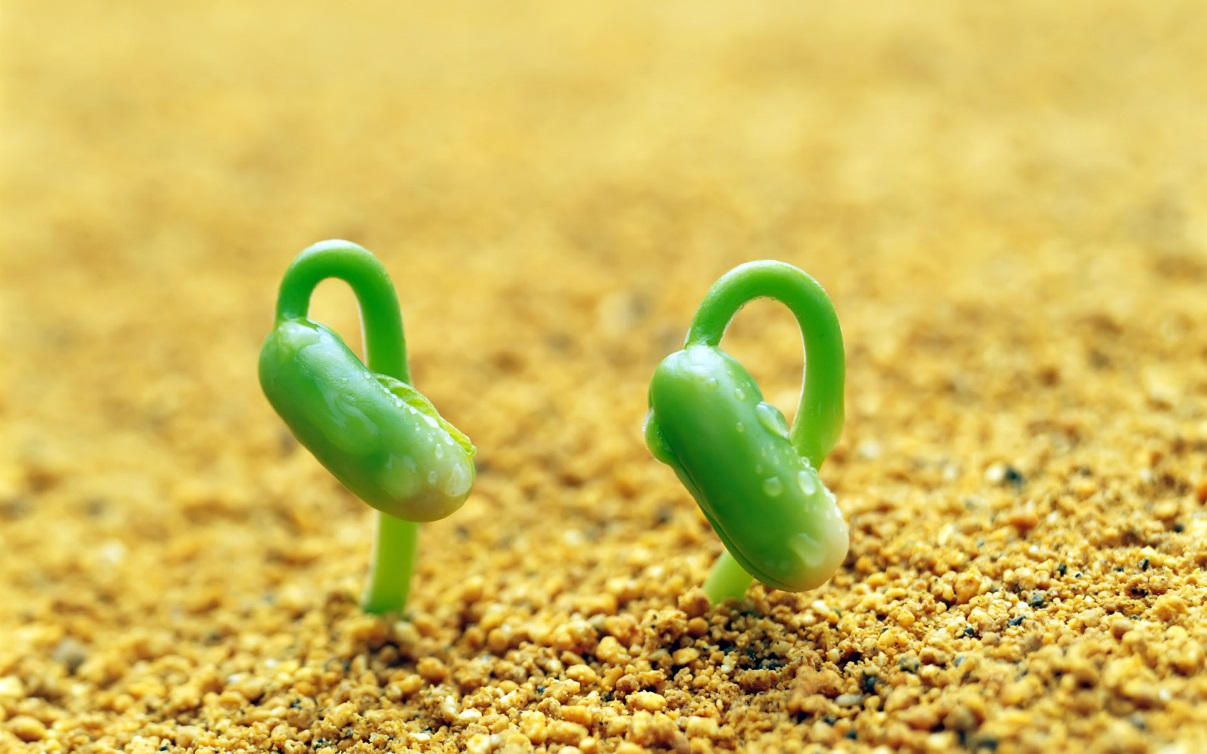 单击此处编辑您要的内容，建议您在展示时采用微软雅黑字体，本模版所有图形线条及其相应素材均可自由编辑、改色、替换。更多使用说明和作品请详阅模版最末的使用手册。
单击此处编辑您要的内容，建议您在展示时采用微软雅黑字体，本模版所有图形线条及其相应素材均可自由编辑、改色、替换。更多使用说明和作品请详阅模版最末的使用手册。
单击此处编辑您要的内容，建议您在展示时采用微软雅黑字体，本模版所有图形线条及其相应素材均可自由编辑、改色、替换。更多使用说明和作品请详阅模版最末的使用手册。
单击此处添加标题
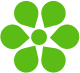 添加标题
单击此处编辑您要的内容，建议您在展示时采用微软雅黑字体，本模版所有图形线条及其相应素材均可自由编辑、改色、替换。更多使用说明和作品请详阅模版最末的使用手册。更多使用说明和作品请详阅模版最末的使用手册。
01
添加标题文字
02
添加标题文字
添加标题文字
03
添加标题
添加标题
添加标题
添加标题
单击此处添加标题
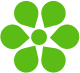 单击此处编辑您要的内容，建议您在展示时采用微软雅黑字体。
单击此处编辑您要的内容，建议您在展示时采用微软雅黑字体。
单击此处编辑您要的内容，建议您在展示时采用微软雅黑字体。
单击此处编辑您要的内容，建议您在展示时采用微软雅黑字体。
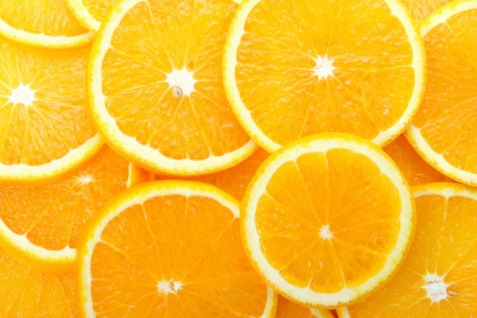 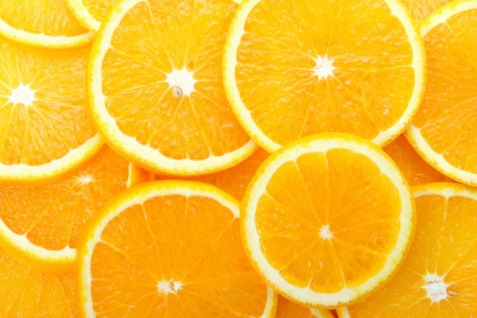 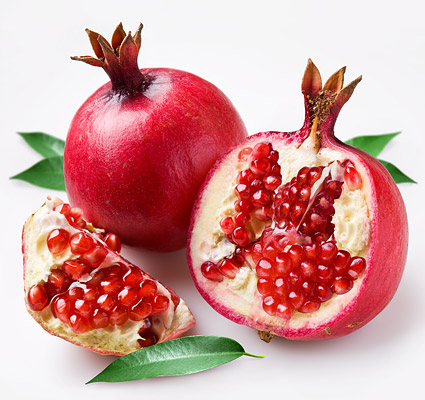 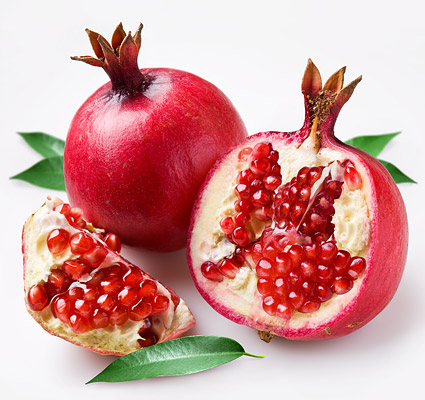 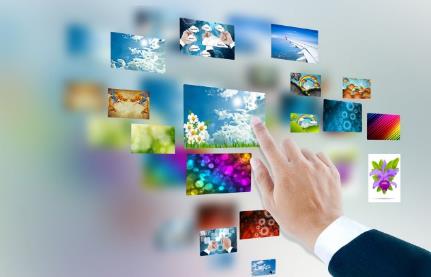 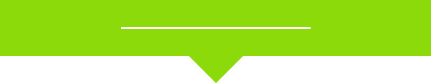 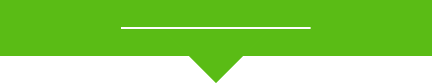 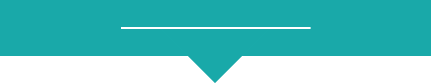 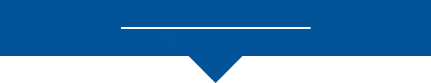 A
单击此处添加标题
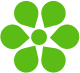 B
C
D
E
A
单击此处编辑您要的内容，建议您在展示时采用微软雅黑字体。
单击此处编辑您要的内容，建议您在展示时采用微软雅黑字体。
1
2
E
F
B
单击此处编辑您要的内容，建议您在展示时采用微软雅黑字体。
单击此处编辑您要的内容，建议您在展示时采用微软雅黑字体。
3
4
F
G
C
单击此处编辑您要的内容，建议您在展示时采用微软雅黑字体。
5
6
单击此处编辑您要的内容，建议您在展示时采用微软雅黑字体。
G
H
D
H
7
8
单击此处编辑您要的内容，建议您在展示时采用微软雅黑字体。
单击此处编辑您要的内容，建议您在展示时采用微软雅黑字体。
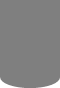 单击此处添加标题
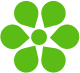 单击此处编辑您要的内容，建议您在展示时采用微软雅黑字体，本模版所有图形线条及其相应素材均可自由编辑、改色、替换。更多使用说明和作品请详阅模版最末的使用手册。
1
2
添加标题
添加标题
3
4
添加标题
添加标题
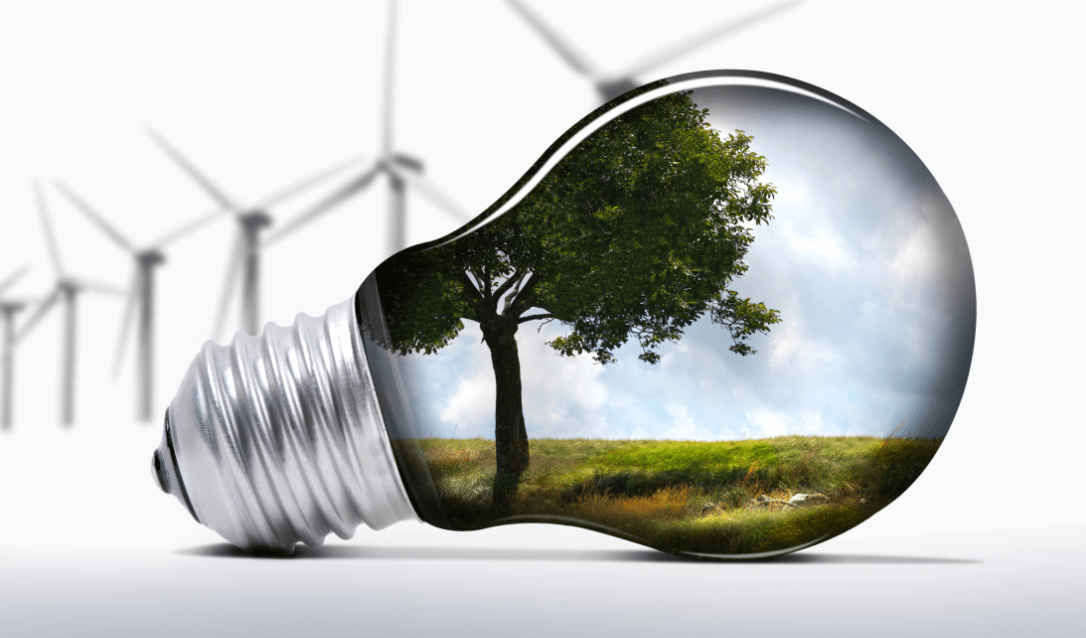 添加标题
单击此处编辑您要的内容，建议您在展示时采用微软雅黑字体。
单击此处添加标题
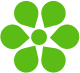 添加标题   添加标题
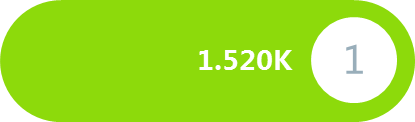 标题
单击此处编辑您要的内容，建议您在展示时采用微软雅黑字体。添加标题由多位PPT领域的资深设计师创立，致力于为客户奉献最用心的PPT作品、最实用的PPT培训和最贴心的PPT服务。
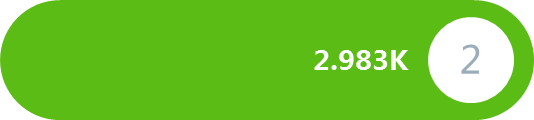 标题
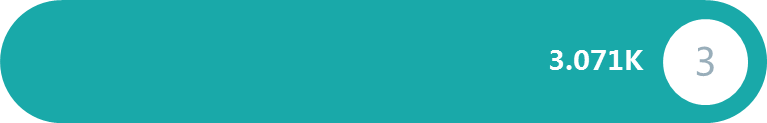 标题
1
添加标题
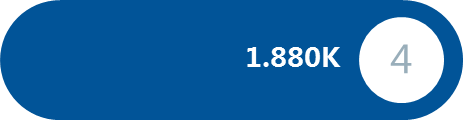 标题
2
添加标题
单击此处添加标题
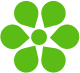 单击此处编辑您要的内容，建议您在展示时采用微软雅黑字体。
单击此处编辑您要的内容，建议您在展示时采用微软雅黑字体。
1
2
25%
13%
单击此处编辑您要的内容，建议您在展示时采用微软雅黑字体。
单击此处编辑您要的内容，建议您在展示时采用微软雅黑字体。
4
3
9%
5
单击此处编辑您要的内容，建议您在展示时采用微软雅黑字体。
6
单击此处编辑您要的内容，建议您在展示时采用微软雅黑字体。
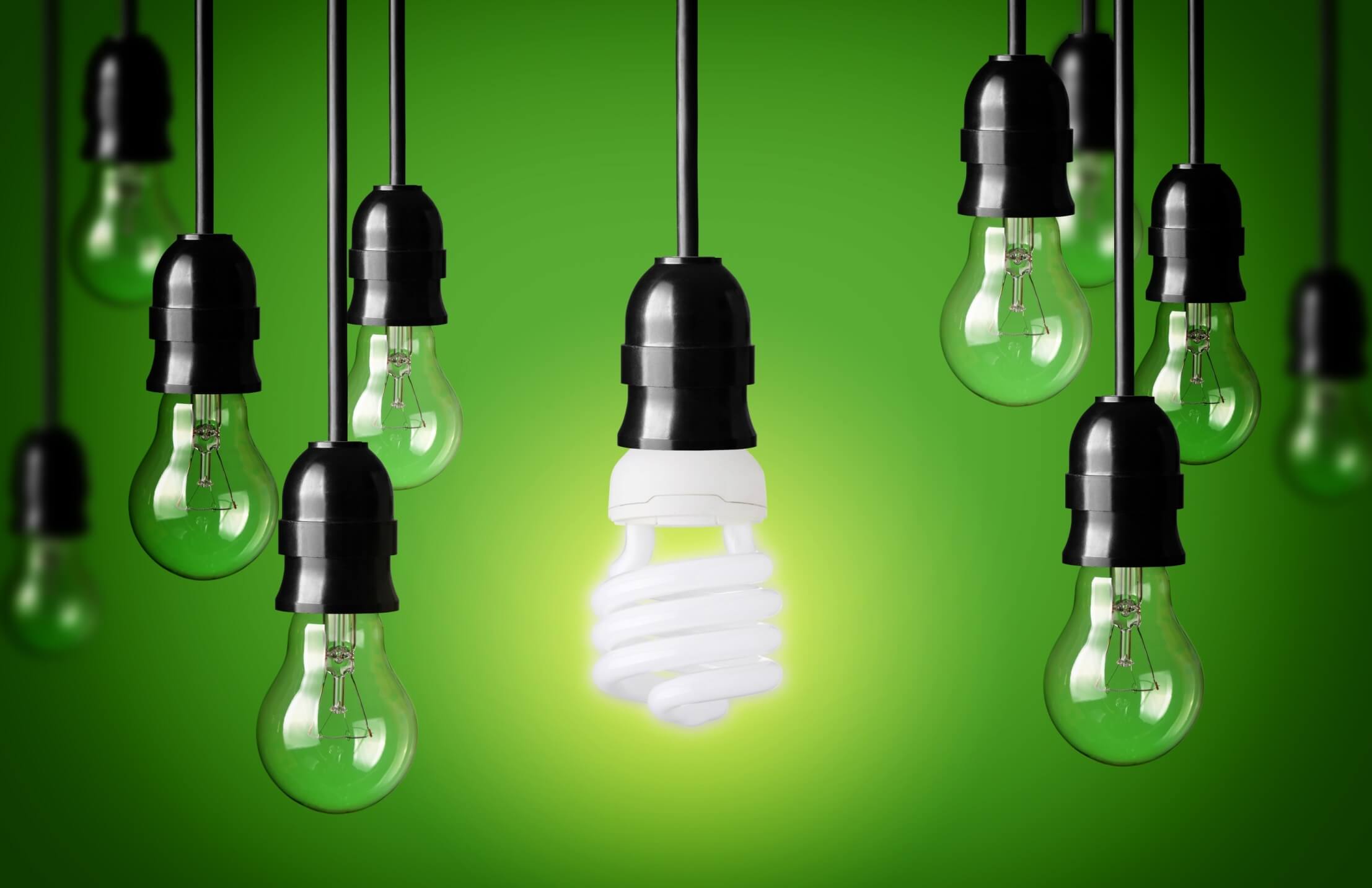 因为专业、愈逐极致，我们力求为客户提供兼顾商业价值体现与视觉艺术并重的作品。
因为专业、愈逐极致，我们力求为客户提供兼顾商业价值体现与视觉艺术并重的作品。
添加标题
单击此处编辑您要的内容，建议您在展示时采用微软雅黑字体，本模版所有图形线条及其相应素材均可自由编辑、改色、替换。更多使用说明和作品请详阅模版最末的使用手册。
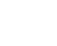 添加标题
添加标题
添加标题
添加标题
单击此处添加标题
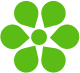 单击此处编辑您要的内容，建议您在展示时采用微软雅黑字体。
单击此处编辑您要的内容，建议您在展示时采用微软雅黑字体。
单击此处编辑您要的内容，建议您在展示时采用微软雅黑字体。
单击此处编辑您要的内容，建议您在展示时采用微软雅黑字体。
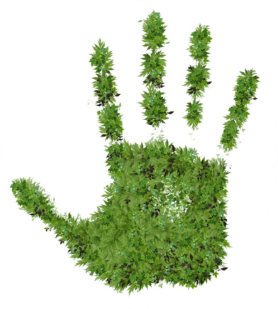 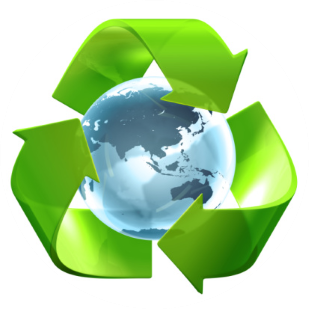 1
2
添加标题
添加标题
添加标题
添加标题
添加标题
添加标题
单击此处添加标题
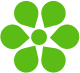 单击此处编辑您要的内容，建议您在展示时采用微软雅黑字体。
单击此处编辑您要的内容，建议您在展示时采用微软雅黑字体。
单击此处编辑您要的内容，建议您在展示时采用微软雅黑字体。
单击此处编辑您要的内容，建议您在展示时采用微软雅黑字体。
单击此处编辑您要的内容，建议您在展示时采用微软雅黑字体。
单击此处编辑您要的内容，建议您在展示时采用微软雅黑字体。
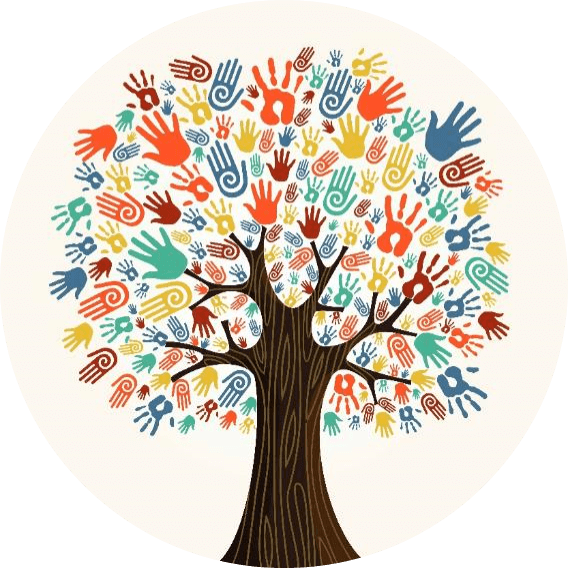 01
02
03
04
05
06
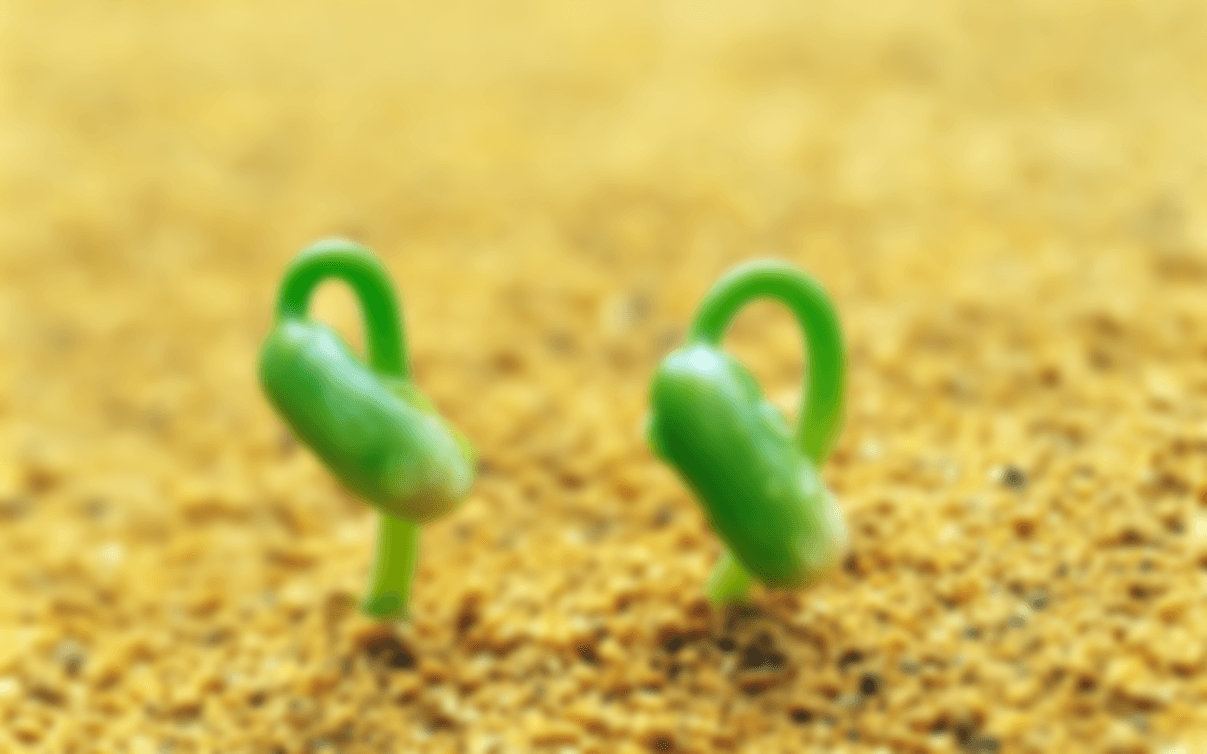 单击添加标题
更多关于添加标题PPT，
请访问：www.ji1234.com
添加标题，添加标题。单击此处编辑您要的内容，建议您在展示时采用微软雅黑字体。因为专业、愈逐极致，我们力求为客户提供兼顾商业价值体现与视觉艺术并重的作品。
单击此处添加标题
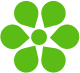 单击编辑标题
单击编辑标题
单击此处可编辑内容
单击此处可编辑内容
5
单击编辑标题
单击编辑标题
6
4
单击此处可编辑内容
单击此处可编辑内容
单击编辑标题
单击编辑标题
3
7
单击此处可编辑内容
单击此处可编辑内容
关键词
2
8
单击编辑标题
单击编辑标题
单击此处可编辑内容
单击此处可编辑内容
1
9
单击编辑标题
单击编辑标题
单击此处可编辑内容
单击此处可编辑内容
单击此处添加标题
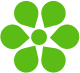 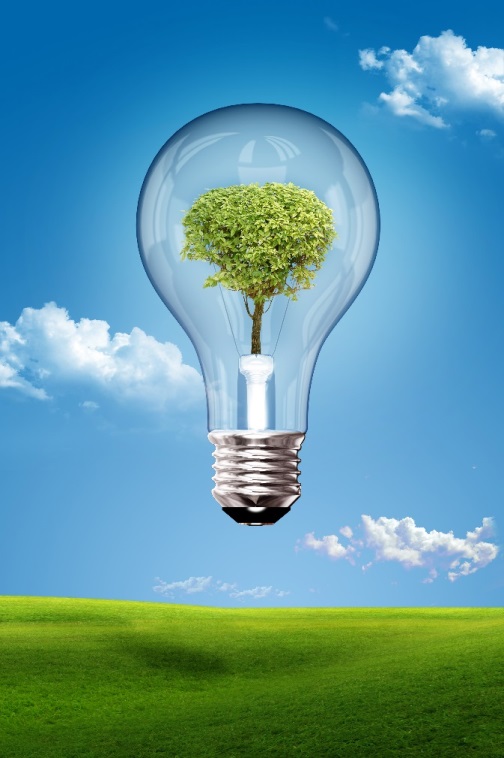 1
2
3
单击此处编辑您要的内容，建议您在展示时采用微软雅黑字体，本模版所有图形线条及其相应素材均可自由编辑、改色、替换。
单击此处编辑您要的内容，建议您在展示时采用微软雅黑字体，本模版所有图形线条及其相应素材均可自由编辑、改色、替换。
单击此处编辑您要的内容，建议您在展示时采用微软雅黑字体，本模版所有图形线条及其相应素材均可自由编辑、改色、替换。
单击此处编辑您要的内容，建议您在展示时采用微软雅黑字体，本模版所有图形线条及其相应素材均可自由编辑、改色、替换。更多使用说明和作品请详阅模版最末的使用手册。
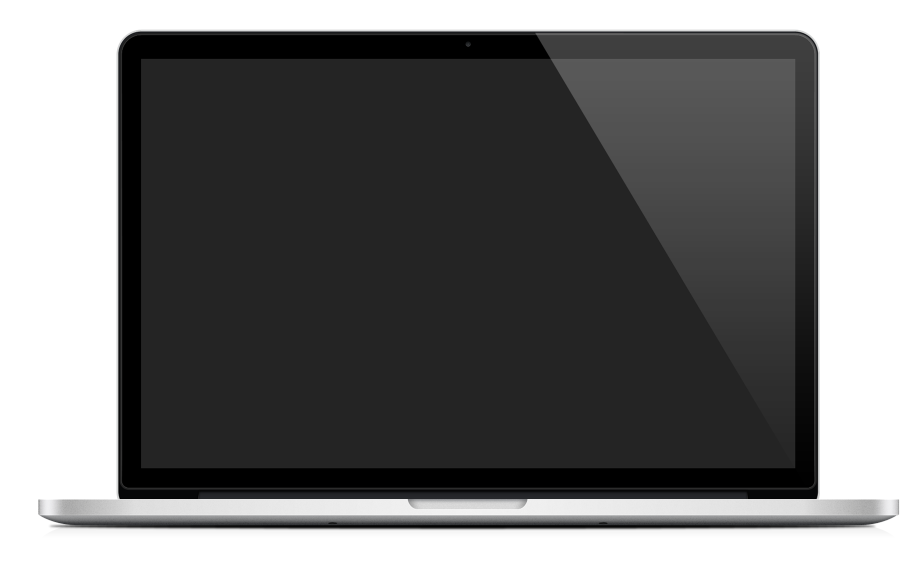 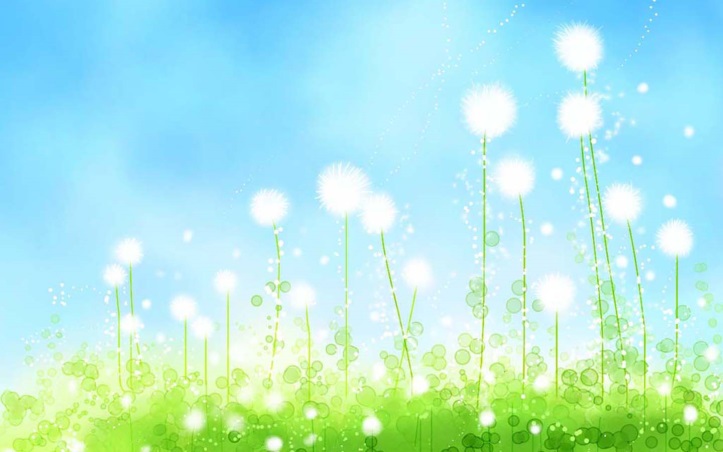 添加标题
单击此处编辑您要的内容，建议您在展示时采用微软雅黑字体，本模版所有图形线条及其相应素材均可自由编辑、改色、替换。更多使用说明和作品请详阅模版最末的使用手册。
单击此处添加标题
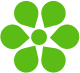 单击编辑标题
单击编辑标题
单击此处可编辑内容，根据您的需要自由拉伸文本框大小
单击此处可编辑内容，根据您的需要自由拉伸文本框大小
1
6
单击编辑标题
单击编辑标题
2
5
单击此处可编辑内容，根据您的需要自由拉伸文本框大小
单击此处可编辑内容，根据您的需要自由拉伸文本框大小
3
4
单击编辑标题
单击编辑标题
单击此处可编辑内容，根据您的需要自由拉伸文本框大小
单击此处可编辑内容，根据您的需要自由拉伸文本框大小
过渡页
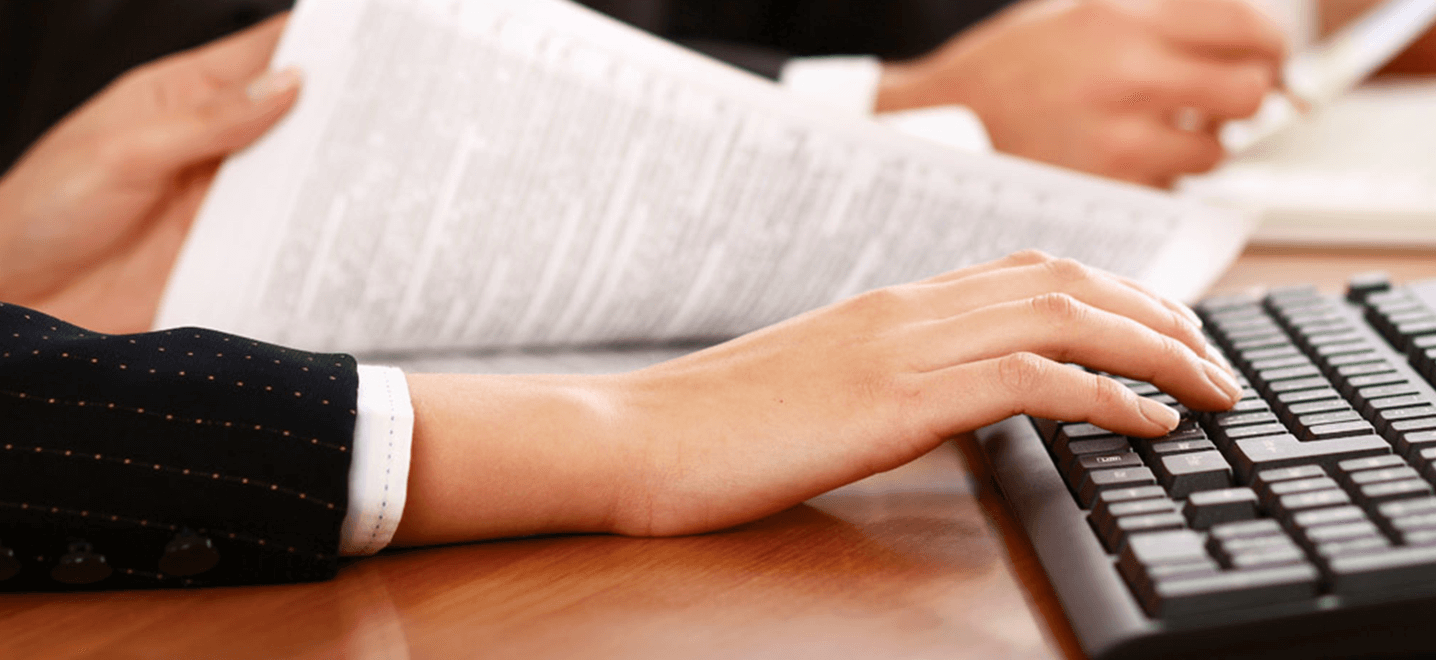 单击编辑标题
单击此处编辑您要的内容，建议您在展示时采用微软雅黑字体，本模版所有图形线条及其相应素材均可自由编辑、改色、替换。更多使用说明和作品请详阅模版最末的使用手册。
单击编辑标题
单击此处编辑您要的内容，建议您在展示时采用微软雅黑字体，本模版所有图形线条及其相应素材均可自由编辑、改色、替换。
单击此处编辑您要的内容，建议您在展示时采用微软雅黑字体，本模版所有图形线条及其相应素材均可自由编辑、改色、替换。
单击此处编辑您要的内容，建议您在展示时采用微软雅黑字体，本模版所有图形线条及其相应素材均可自由编辑、改色、替换。
单击此处添加标题
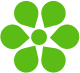 69%
单击此处可编辑内容，根据您的需要自由拉伸文本框大小
单击编辑标题

单击此处可编辑内容，根据您的需要自由拉伸文本框大小
单击此处可编辑内容，根据您的需要自由拉伸文本框大小
单击此处可编辑内容，根据您的需要自由拉伸文本框大小
单击此处可编辑内容，根据您的需要自由拉伸文本框大小
单击此处添加标题
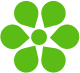 单击编辑标题
单击编辑标题
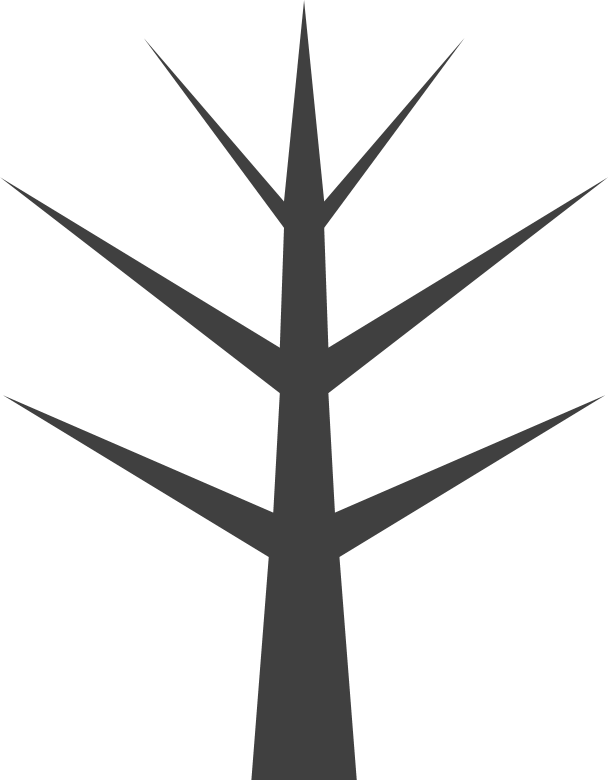 单击此处可编辑内容，根据您的需要自由拉伸文本框大小
单击此处可编辑内容，根据您的需要自由拉伸文本框大小
单击编辑标题
单击编辑标题
单击此处可编辑内容，根据您的需要自由拉伸文本框大小
单击此处可编辑内容，根据您的需要自由拉伸文本框大小
单击编辑标题
单击编辑标题
单击此处可编辑内容，根据您的需要自由拉伸文本框大小
单击此处可编辑内容，根据您的需要自由拉伸文本框大小
单击此处添加标题
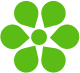 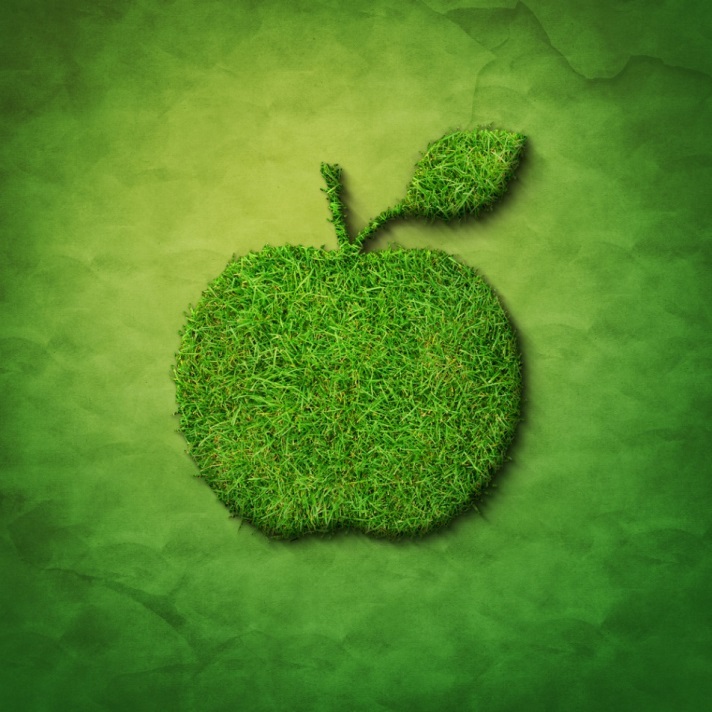 单击编辑标题
单击此处编辑您要的内容，建议您在展示时采用微软雅黑字体，本模版所有图形线条及其相应素材均可自由编辑、改色、替换。更多使用说明和作品请详阅模版最末的使用手册。
单击编辑标题
单击此处编辑您要的内容，建议您在展示时采用微软雅黑字体，本模版所有图形线条及其相应素材均可自由编辑、改色、替换。更多使用说明和作品请详阅模版最末的使用手册。
单击此处添加标题
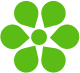 单击编辑标题
单击此处可编辑内容，根据您的需要自由拉伸文本框大小
01
单击编辑标题
单击此处可编辑内容，根据您的需要自由拉伸文本框大小
02
单击编辑标题
03
单击此处可编辑内容，根据您的需要自由拉伸文本框大小
04
单击编辑标题
单击此处可编辑内容，根据您的需要自由拉伸文本框大小
THANKS!